Україна 
в системі світової політики та міжнародної безпеки
Тема 1. Концептуально-історичні аспекти міжнародної політики та безпеки.
Національна безпека – історико-теоретичний контекст проблеми.

Роль безпеки для суверенітету держави, стабільності в регіоні, миру у світі. 
Політологічний, правовий, філософський зміст міжнародної та національної безпеки. 
Основні поняття і категорії системи безпеки.
Види, компоненти й фактори безпеки. 
Співвідношення національної та міжнародної безпеки.. Категоріальний апарат теорії національної безпеки. Фактори впливу на стан безпеки.
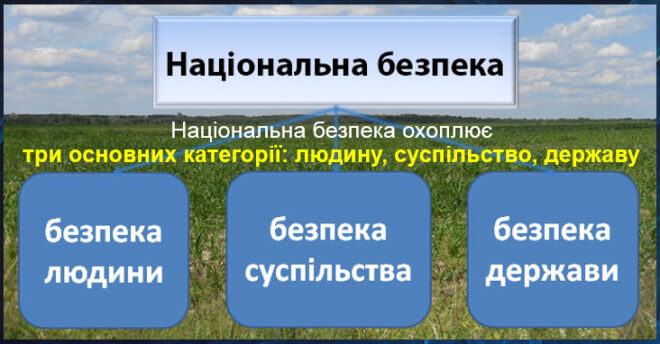 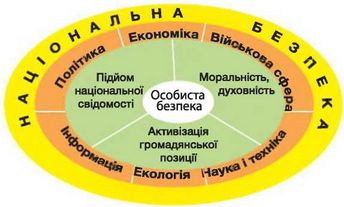 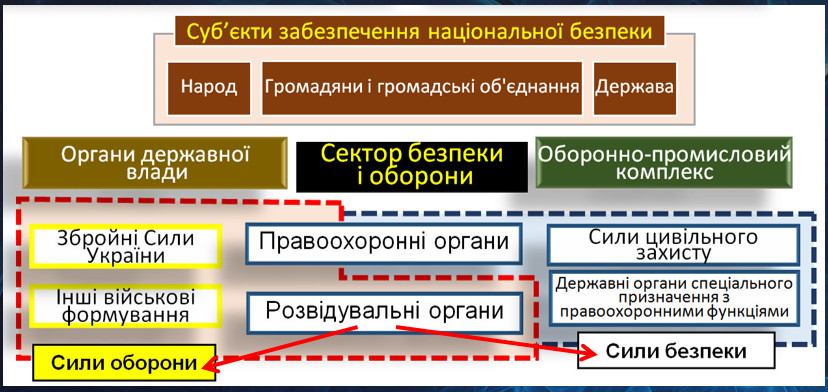 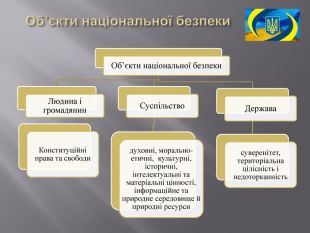 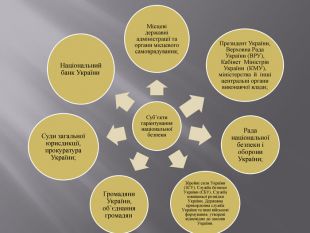 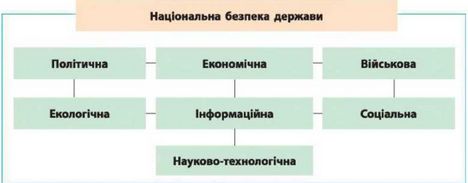 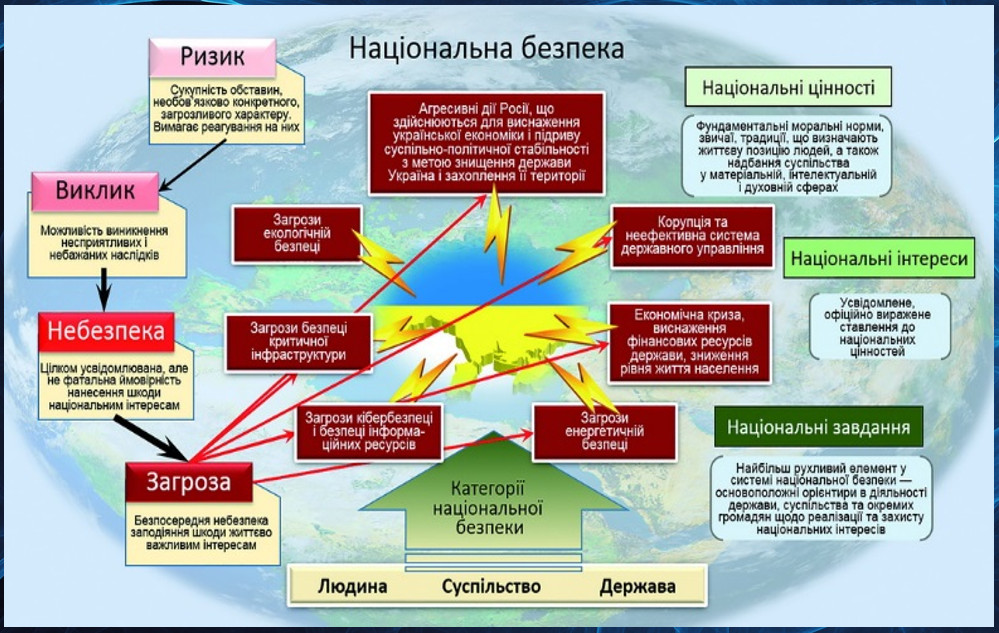 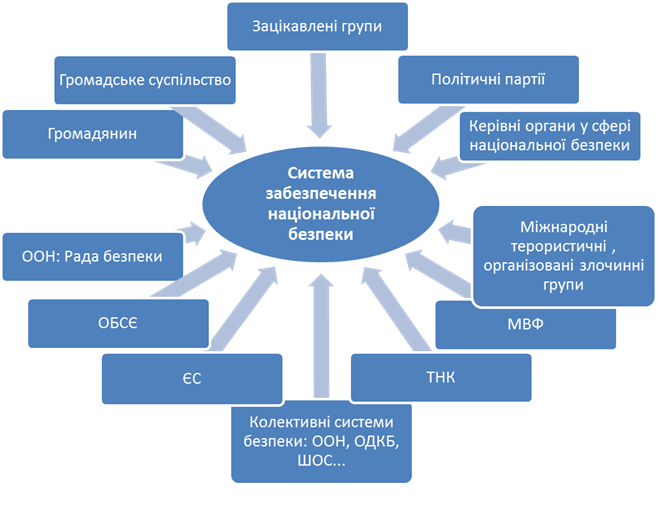 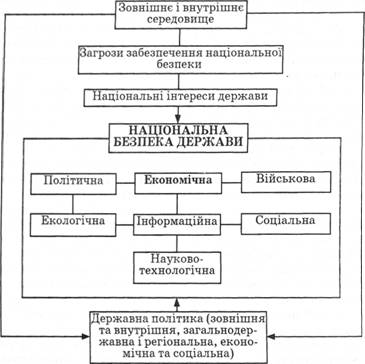 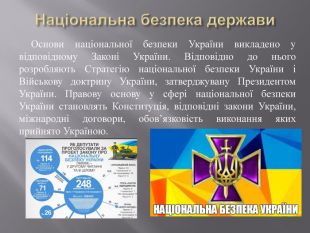 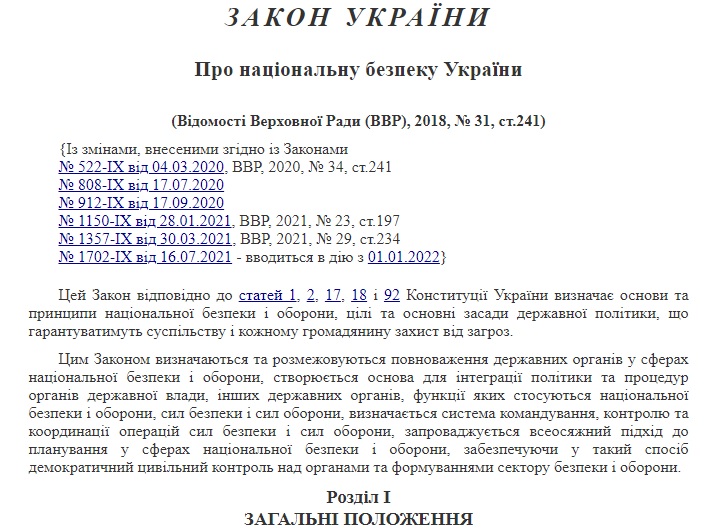 № 964-IV від 18 червня 2003 р.
ЗАКОН УКРАЇНИ
Про основи національної безпеки України
Цей Закон відповідно до пункту 17 частини першої статті 92 Конституції України визначає основні засади державної політики, спрямованої на захист національних інтересів і гарантування в Україні безпеки особи, суспільства і держави від зовнішніх і внутрішніх загроз в усіх сферах життєдіяльності.
Стаття 1. Визначення термінів
Наведені в цьому Законі терміни вживаються в такому значенні:національна безпека - захищеність життєво важливих інтересів людини і громадянина, суспільства і держави, за якої забезпечуються сталий розвиток суспільства, своєчасне виявлення, запобігання і нейтралізація реальних та потенційних загроз національним інтересам;національні інтереси - життєво важливі матеріальні, інтелектуальні і духовні цінності Українського народу як носія суверенітету і єдиного джерела влади в Україні, визначальні потреби суспільства і держави, реалізація яких гарантує державний суверенітет України та її прогресивний розвиток;загрози національній безпеці - наявні та потенційно можливі явища і чинники, що створюють небезпеку життєво важливим національним інтересам України;Воєнна організація держави - сукупність органів державної влади, військових формувань, утворених відповідно до законів України, діяльність яких перебуває під демократичним цивільним контролем з боку суспільства і безпосередньо спрямована на захист національних інтересів України від зовнішніх та внутрішніх загроз;правоохоронні органи - органи державної влади, на які Конституцією і законами України покладено здійснення правоохоронних функцій.
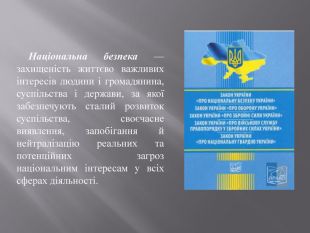 Національна безпека України — комплекс законодавчих та організаційних заходів, спрямованих на постійну захищеність життєво важливих інтересів людини і громадянина, суспільства і держави, за якої забезпечуються сталий розвиток суспільства, своєчасне виявлення, запобігання і нейтралізація реальних та потенційних загроз національним інтересам у сферах правоохоронної діяльності, боротьби з корупцією, прикордонної діяльності та оборони, міграційної політики, охорони здоров'я, освіти та науки, науково-технічної та інноваційної політики, культурного розвитку населення, забезпечення свободи слова та інформаційної безпеки, соціальної політики та пенсійного забезпечення, житлово-комунального господарства, ринку фінансових послуг, захисту прав власності, фондових ринків і обігу цінних паперів, податково-бюджетної та митної політики, торгівлі та підприємницької діяльності, ринку банківських послуг, інвестиційної політики, ревізійної діяльності, монетарної та валютної політики, захисту інформації, ліцензування, промисловості та сільського господарства, транспорту та зв'язку, інформаційних технологій, енергетики та енергозбереження, функціонування природних монополій, використання надр, земельних та водних ресурсів, корисних копалин, захисту екології і довкілля та інших сферах державного управління при виникненні негативних тенденцій до створення потенційних або реальних загроз національним інтересам
Національні інтереси — життєво важливі матеріальні, інтелектуальні і духовні цінності народу України як носія суверенітету і єдиного джерела влади в Україні, визначальні потреби суспільства і держави, реалізація яких гарантує державний суверенітет України та її прогресивний розвиток;
Загрози національній безпеці — наявні та потенційно можливі явища і чинники, що створюють небезпеку життєво важливим національним інтересам України;
Воєнна організація держави — сукупність органів державної влади, військових формувань, утворених відповідно до законів України, діяльність яких перебуває під демократичним цивільним контролем із боку суспільства і безпосередньо спрямована на захист національних інтересів України від зовнішніх та внутрішніх загроз;
Правоохоронні органи — органи державної влади, на які Конституцією і законами України покладено здійснення правоохоронних функцій.
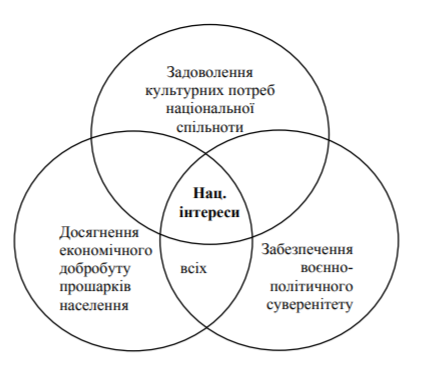 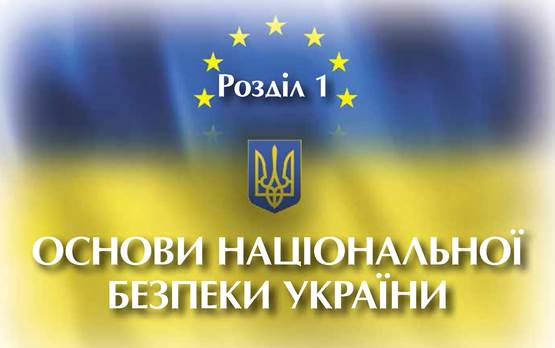 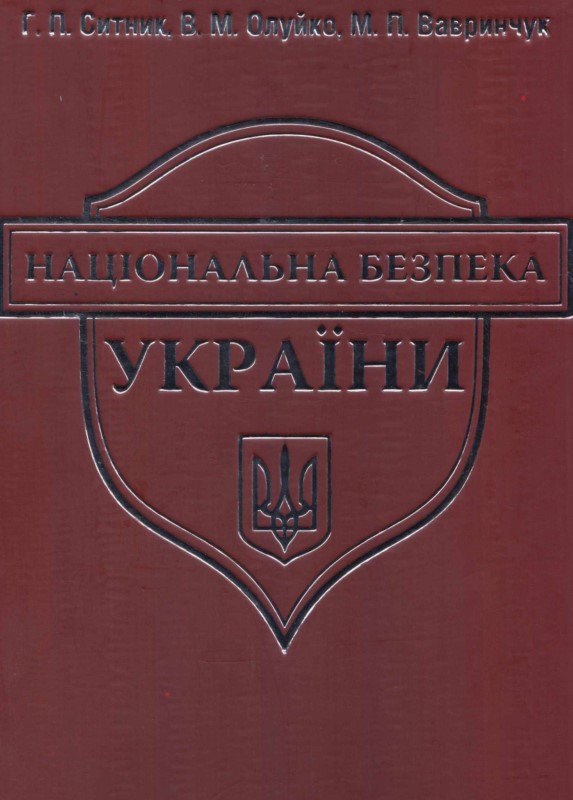 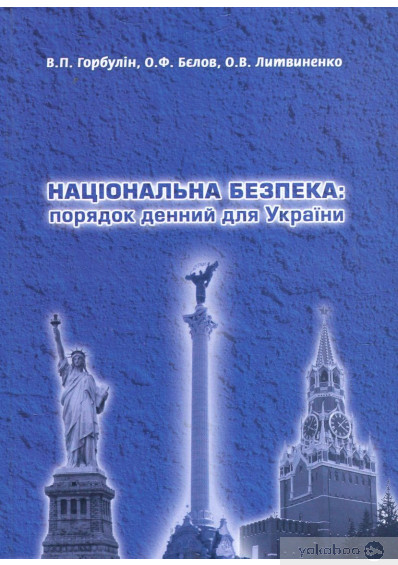 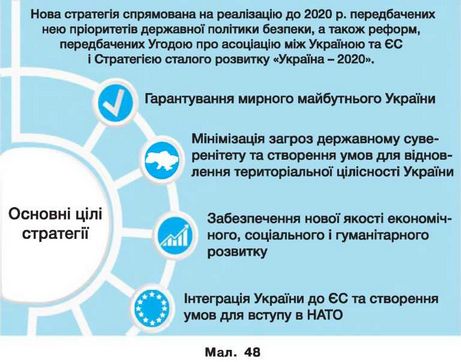 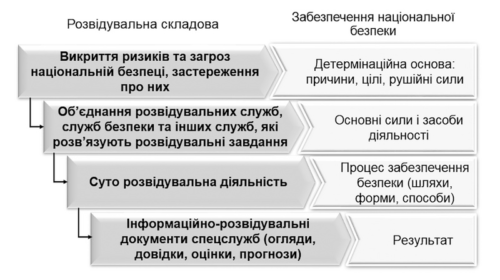 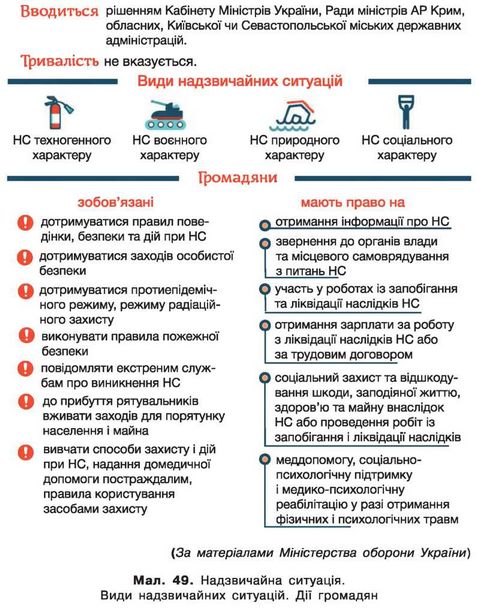 Дякую за увагу!